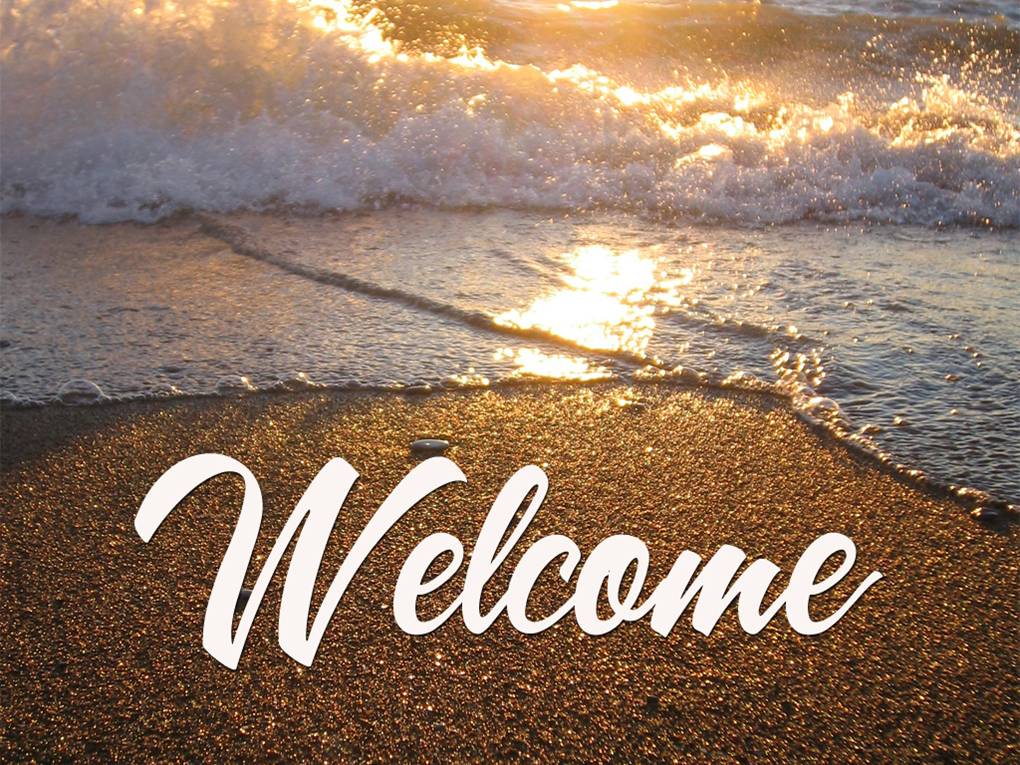 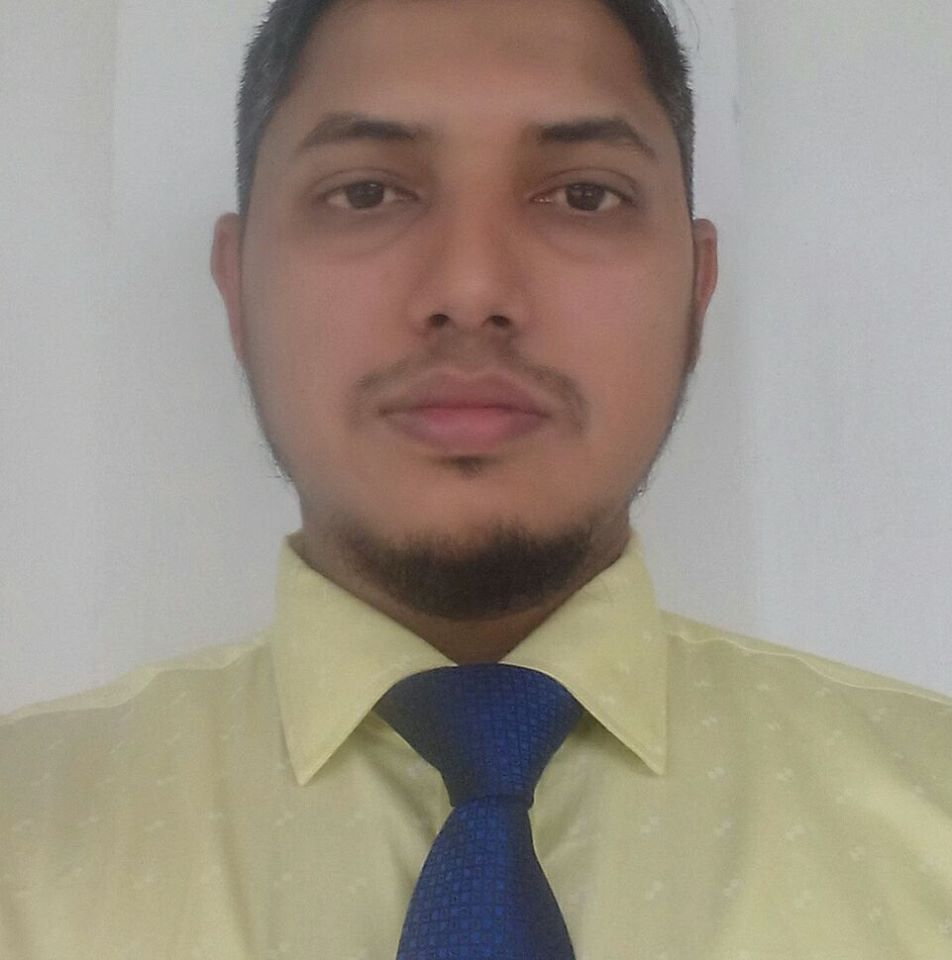 Kawsar Hyder
ID- 20
Lecturer(English)
Khagrachari Government College
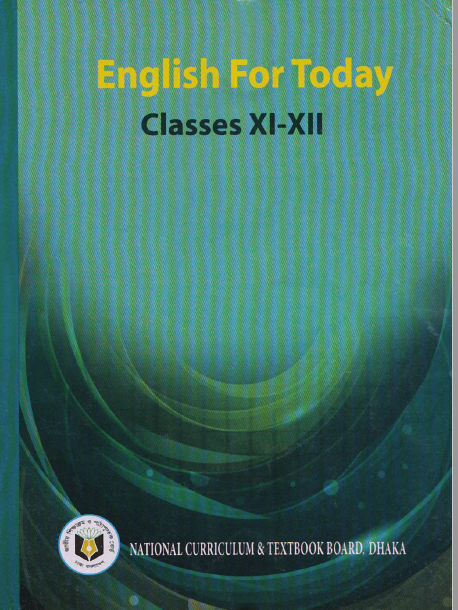 English 1st paper
Class : XI
Time : 45 minutes
Look at the pictures
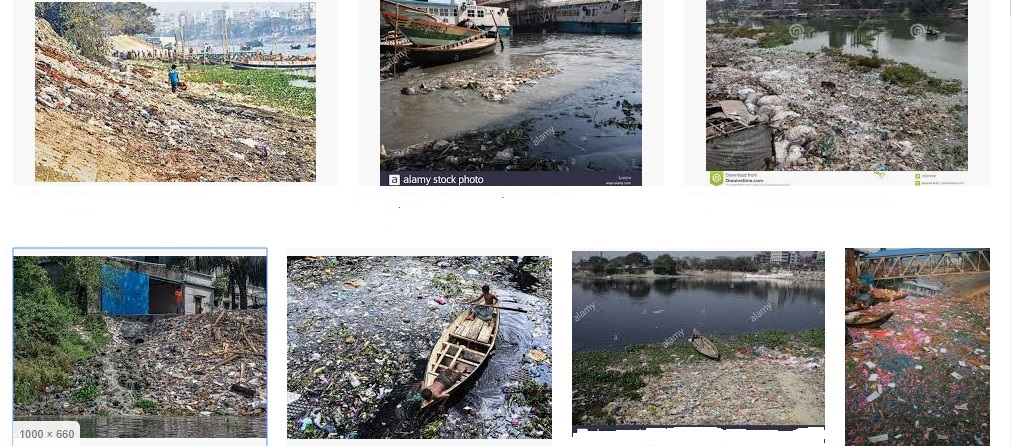 What are the pictures about?
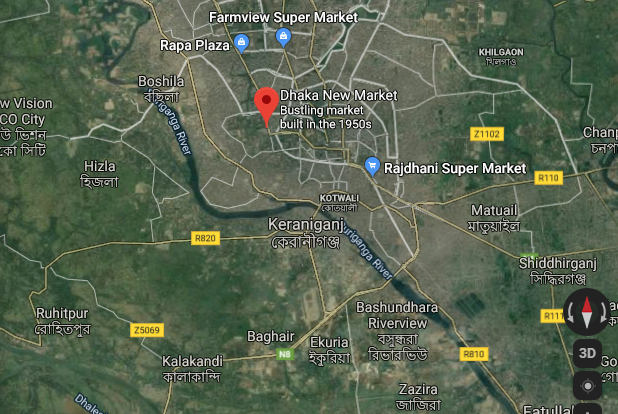 Buriganga
Unit Eight: Environment and Nature
 
Lesson 1: Water, Water Everywhere
 
Page:  93
Learning Outcomes
At the end of the lesson Students will be able to-

Define water pollution.
Identify the causes of water pollution.
Say about the transition of Buriganga River.
Buriganga in the past

	- The Mughals marveled at the tide level 
	- founded their capital Jahangirnagar on its 		   banks(1610)
 	- one of the sources of supplied drinking water 
	- supported trade and commerce.
Now watch a vedio
Group Work

Why did the Mughals establish their capital on the bank of buriganga?
Why is the river,  Buriganga, dying?
How can we save the river?
Buriganga is dying because of
 pollution
 Huge quantities of toxic chemicals and wastes from 
	-mills and factories, 
	-hospitals and clinics
	-households and other establishments

The city of Dhaka discharges 
about 4500 tons of solid waste every day 
- 20,000 tons of tannery waste, including some highly toxic materials every day.
Individual Task

Now read the text and make a flow-chart showing the transition of Buriganga river. One is given for you.
Read the passage and answer the following question
Evaluation
1. Who established capital on the bank of Buriganga?

2. What was the position of Buriganga in the past?

3. What is water pollution?

4. Tell us two causes of pollution in Buriganga.
Home work


Read the text again and write a summary of the text.
Any Question?
Moral of the day 

No matter what is your size, 
Saving water is wise
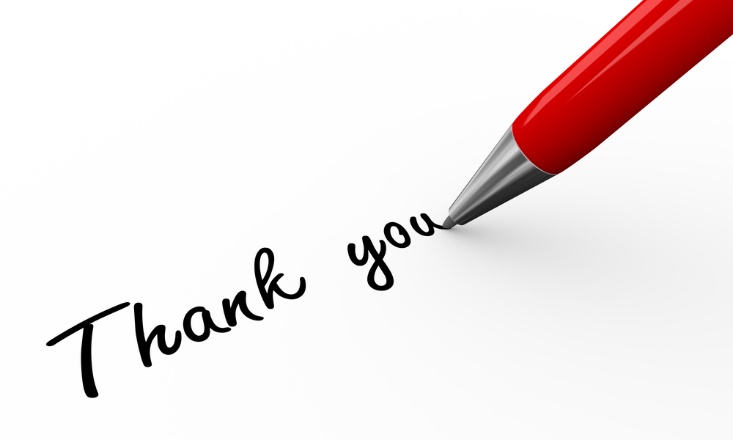